Lundi 18 mai 2020
Calcul mental
La situation d’aujourd’hui

Noa a 40 cartes de collection. Son papa lui en offre 10. 
Combien en a-t-il maintenant ?
[Speaker Notes: Présenter la technique pour calculer rapidement : on utilise les dizaines à ajouter. Ici 4 + 1]
La situation d’aujourd’hui

Noa a 56 cartes de collection. Il en donne 10 à sa sœur. 
Combien en a-t-il maintenant ?
[Speaker Notes: Présenter la technique pour calculer rapidement : on ajoute un aux dizaines.]
Nombres et calculs
Le problème d’aujourd’hui 

Dans le car, il y a 13 garçons et 24 filles. 
Combien y a-t-il d’élèves ?
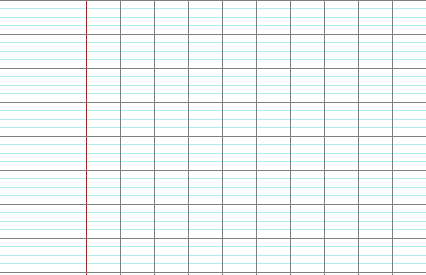 [Speaker Notes: Poser l’addition en direct : insister unité sous unité, puis dizaine sous dizaine et présenter les additions comme l’arbre


BIEN DIRE L’INTERET POUR LE FUTUR QUAND LES NOMBRES SERONT GRANDS]
Je m’entraîne
46 + 23 =
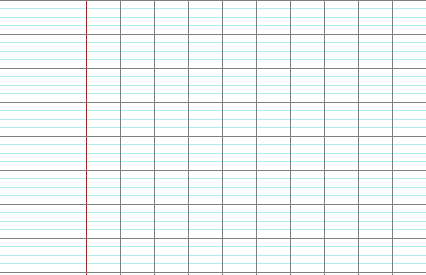 [Speaker Notes: Poser l’addition en direct : insister unité sous unité, puis dizaine sous dizaine et présenter les additions comme l’arbre

Pour vérifier, dessiner les dizaines et unités à droite.]
Je m’entraîne
61 + 8 =
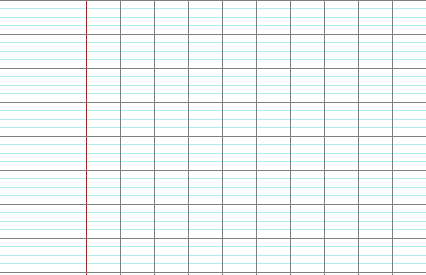 [Speaker Notes: Poser l’addition en direct : insister unité sous unité, puis dizaine sous dizaine et présenter les additions comme l’arbre

Pour vérifier, dessiner les dizaines et unités à droite.]
Pour plus tard…
54 + 42 =
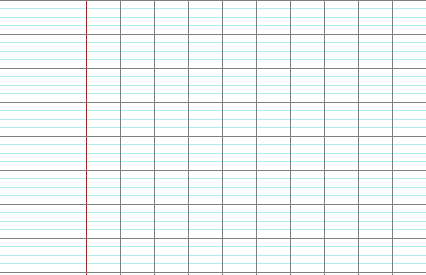 Problèmes
Première situation
Tom a 67 cartes de collection. Pauline en a 10 de plus que lui. 
Combien de cartes a Pauline ?
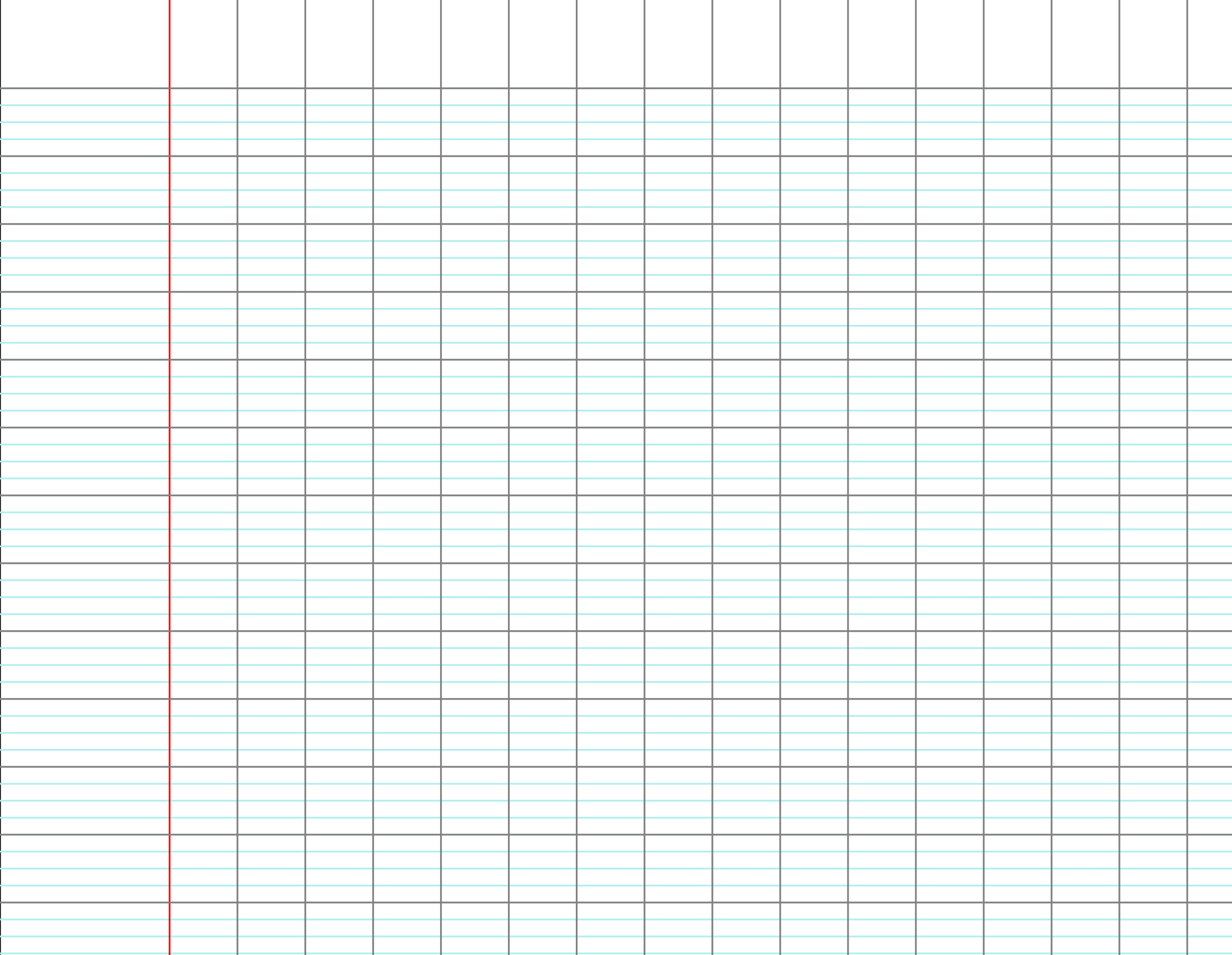 Deuxième situation
Tom a 67 cartes de collection. Il en a 10 de plus que Pauline. 
Combien de cartes a Pauline ?
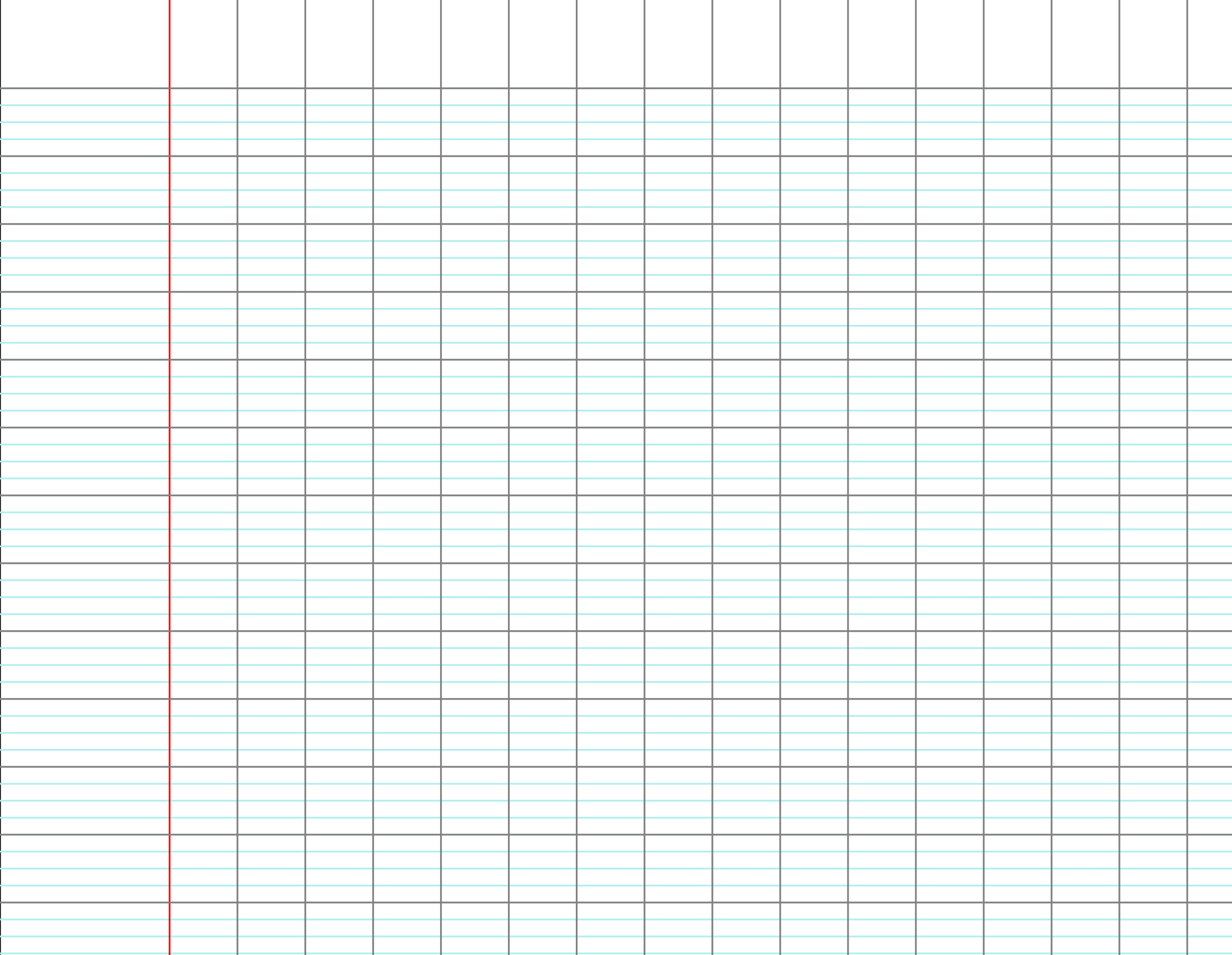 Troisième situation
Tom a 67 cartes de collection. Pauline en a 22 de plus que lui. 
Combien de cartes a Pauline ?
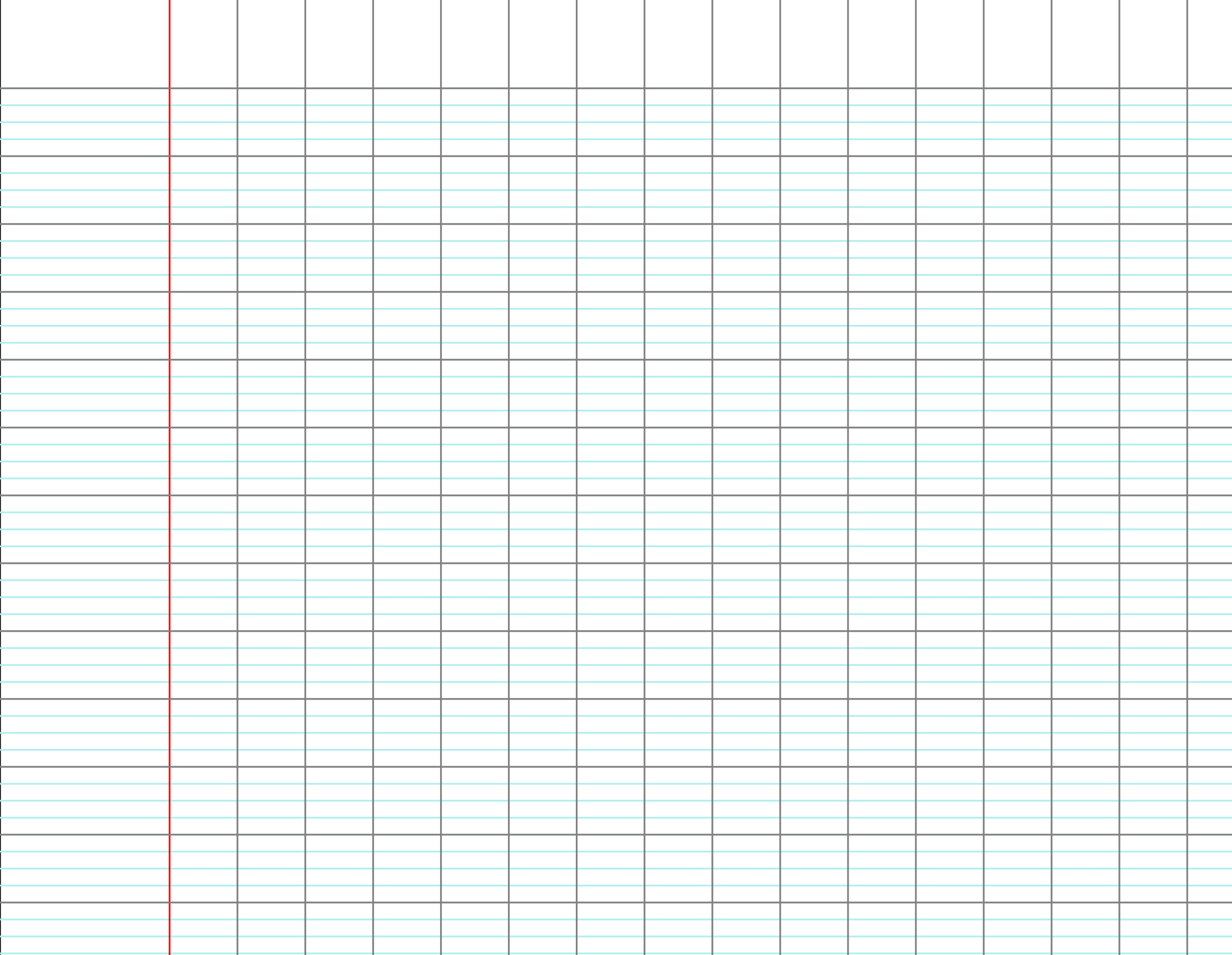 [Speaker Notes: usage de la droite graduée]
Quatrième situation
Tom a 55 cartes de collection. Il en a 12 de plus que Pauline. 
Combien de cartes a Pauline ?
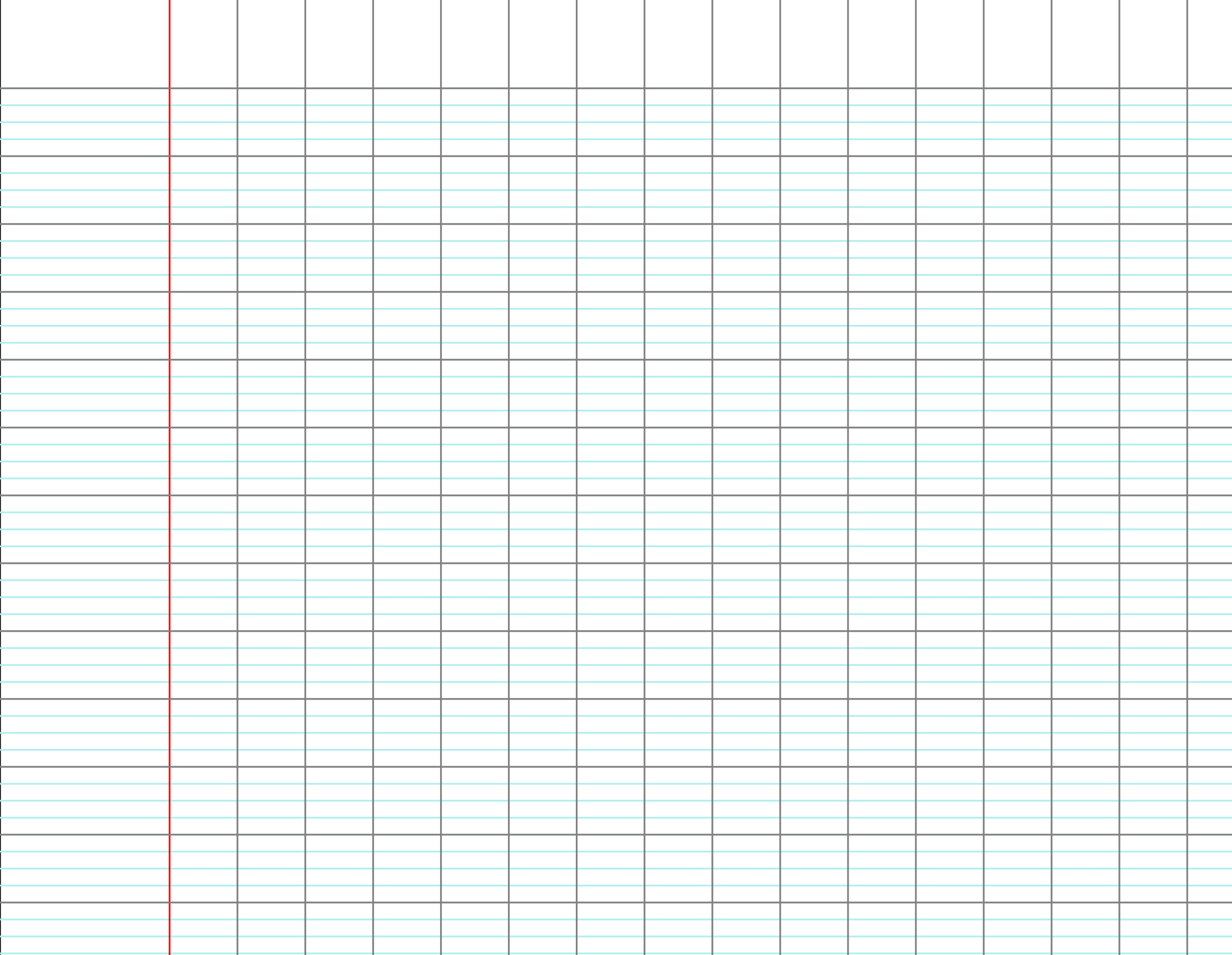 [Speaker Notes: usage de la droite graduée : - 10 et - 2]
Situation pour plus tard
Tom a 54 cartes de collection. Il en a 16 de plus que Pauline. 
Combien de cartes a Pauline ?
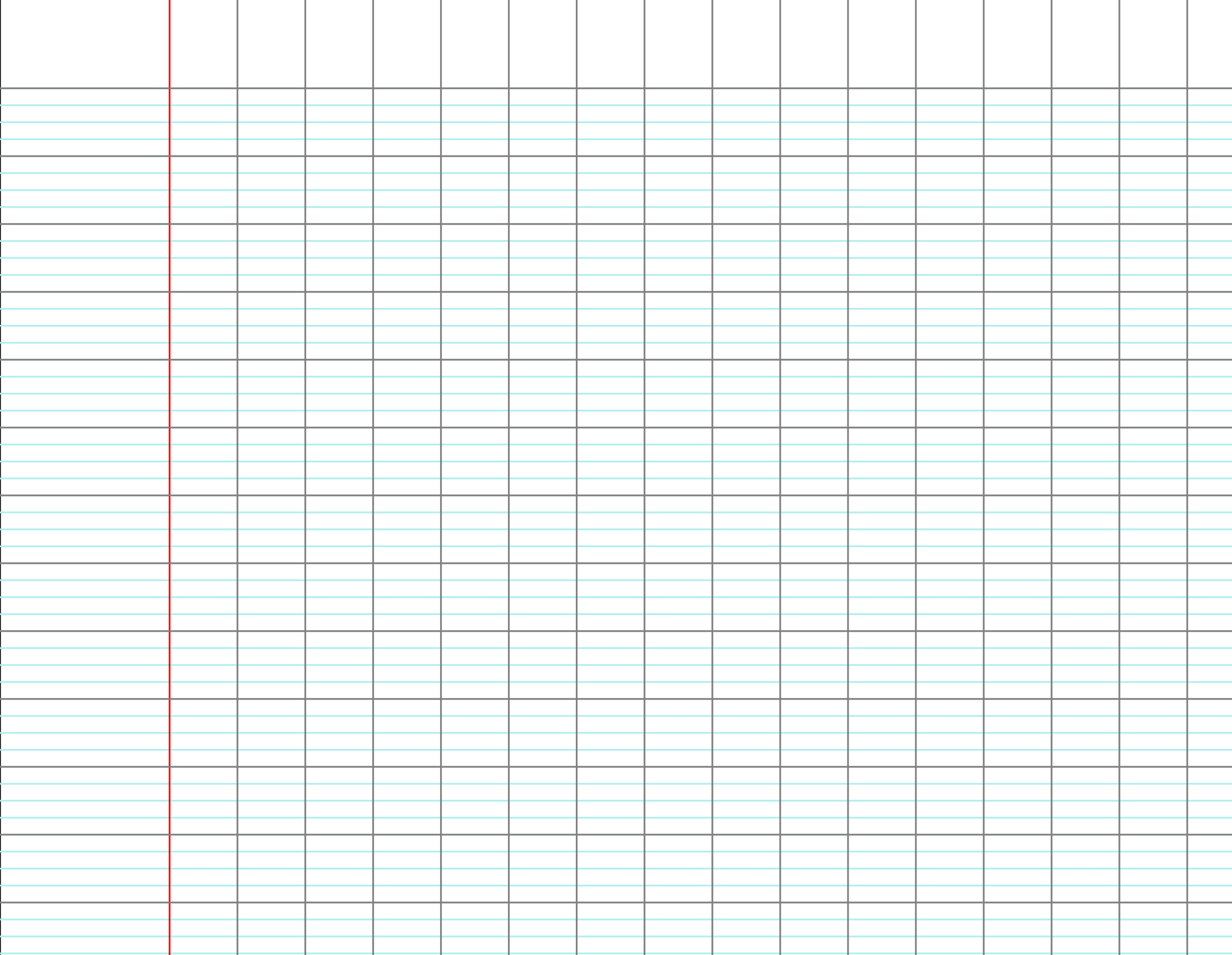